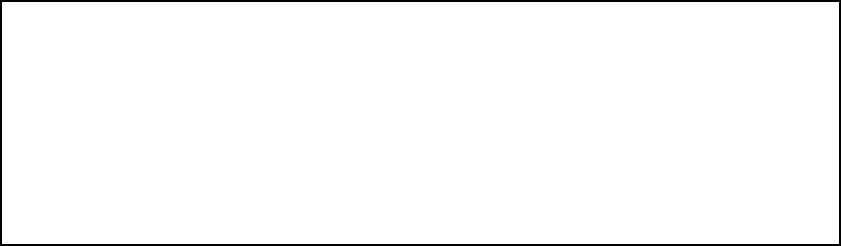 Fixed costs
Car or Van deprecation.
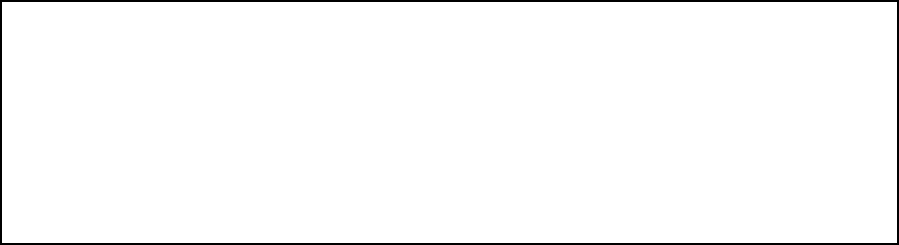 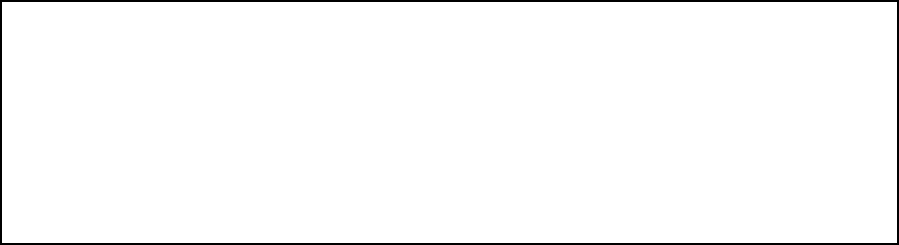 Insurance – Car, building.
Marketing expenses.
Salaries – Fixed monthly 
/ yearly wage
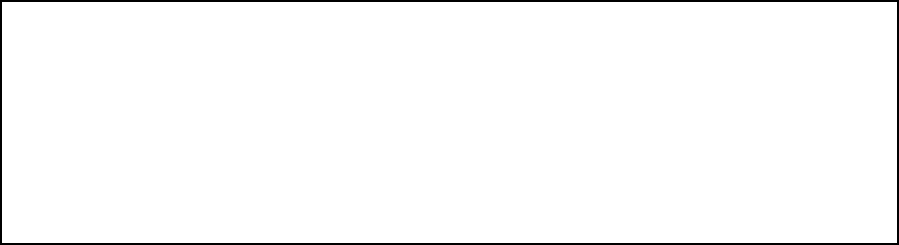 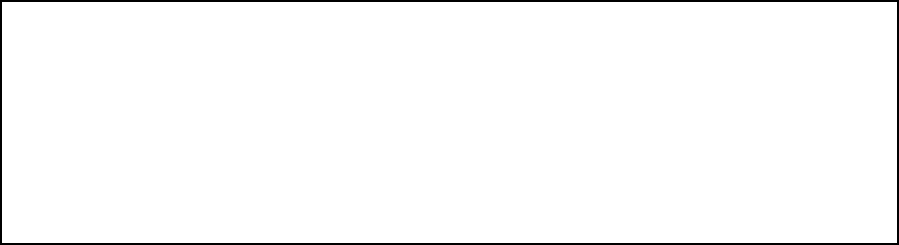 Machinery - Purchases / hire.
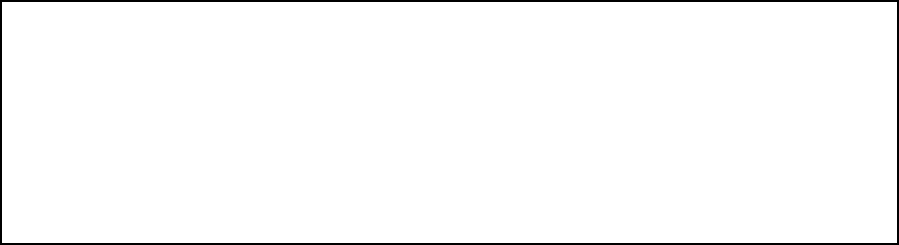 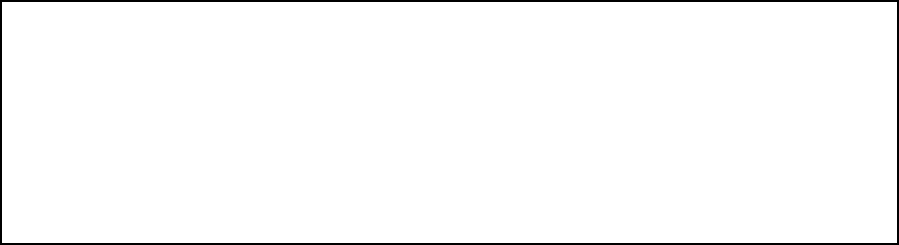 Utilities – Gas, electric, water
Rent – on factories.
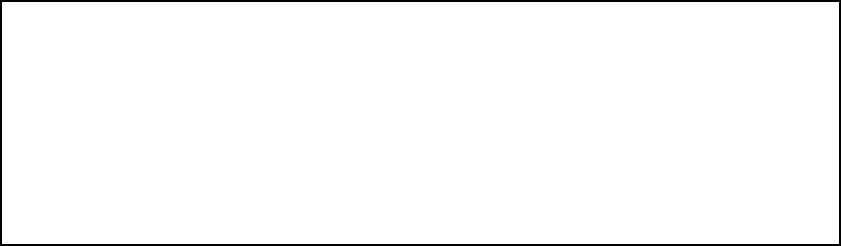 Variable costs
Piece rate labour.
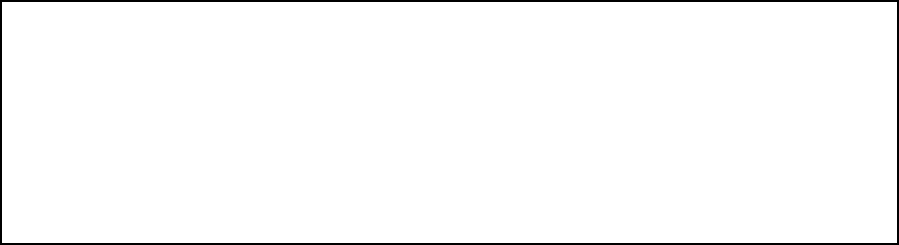 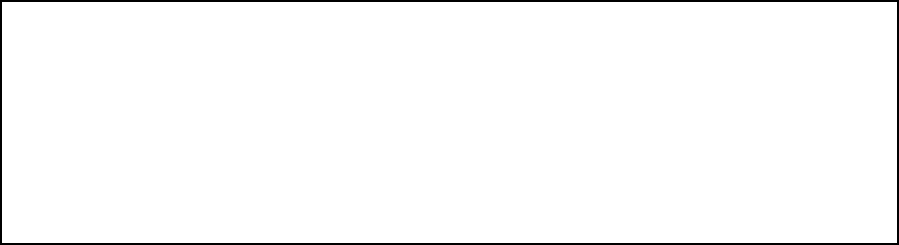 Staff wages.
Raw materials.
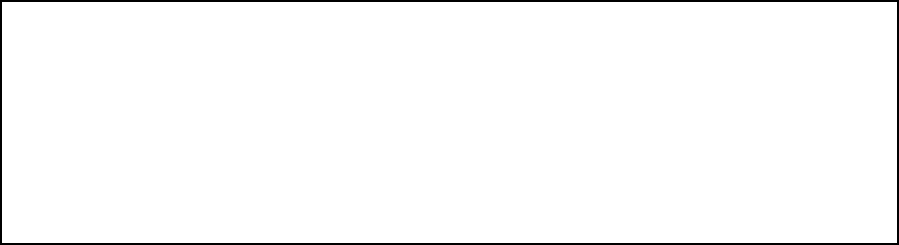 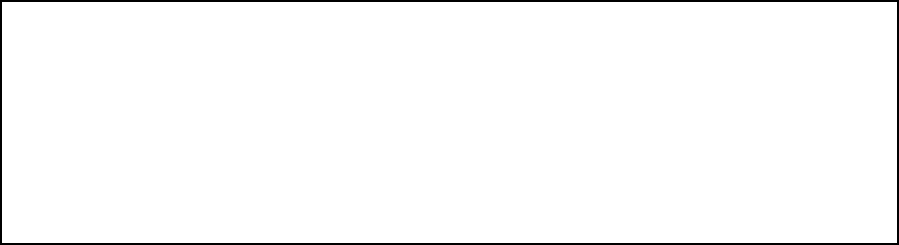 Credit card fees.
Commissions.
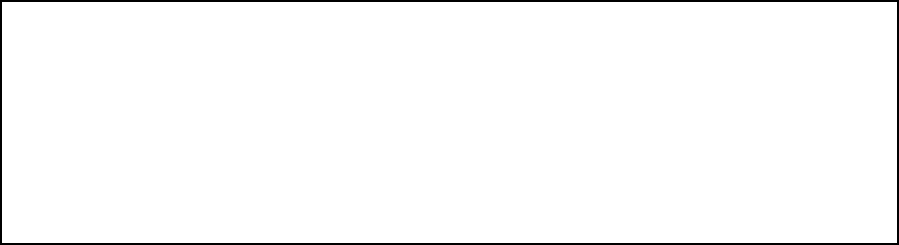 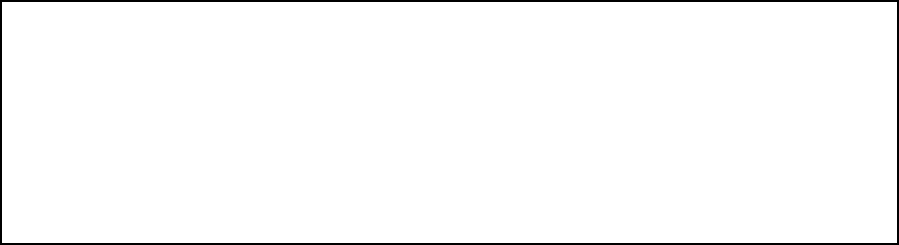 Costs vary in direct proportion to output – as output increases variable costs increase.
Costs will remain the same whatever the level of output produced or products sold.
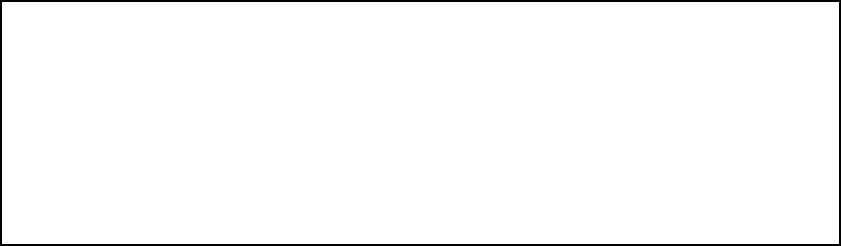 Direct costs
Licence fees for use of patents
Expenses such as 
copyright payments
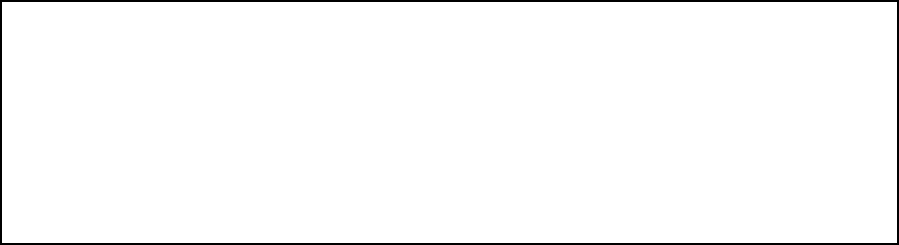 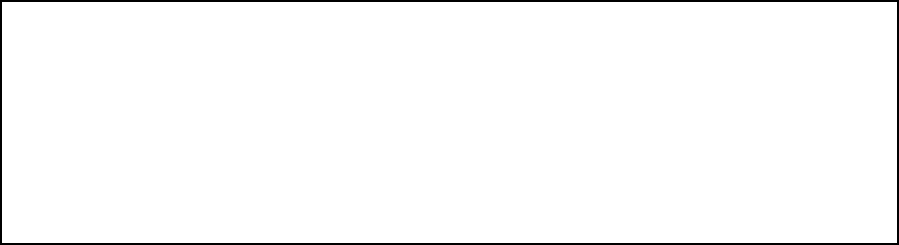 Rent on a shop
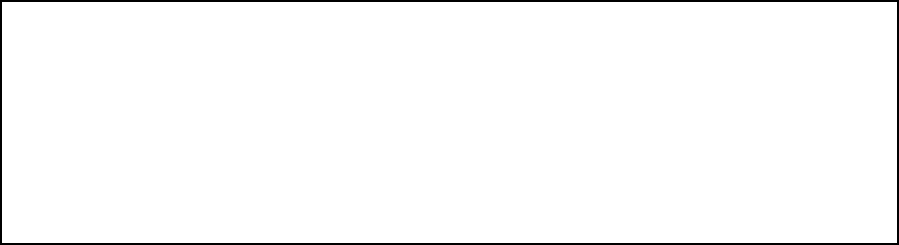 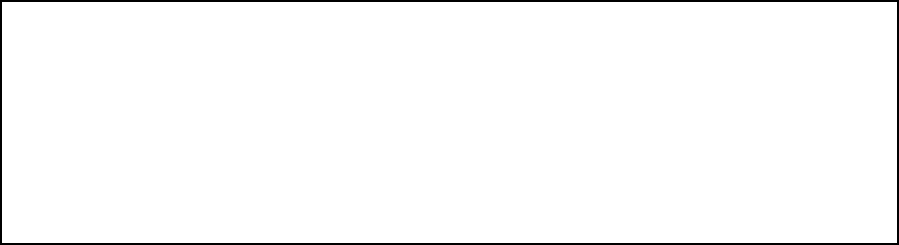 Production of any product results in a business paying costs not directly related to production or service provision.
Direct labour
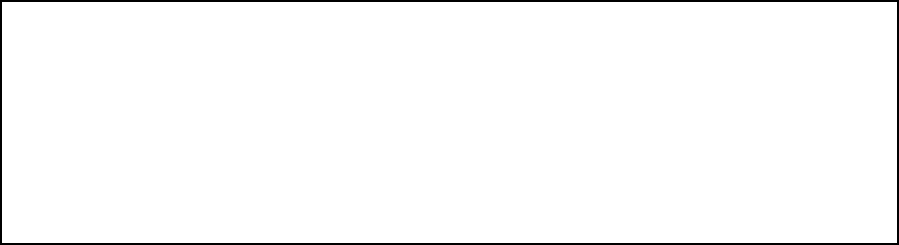 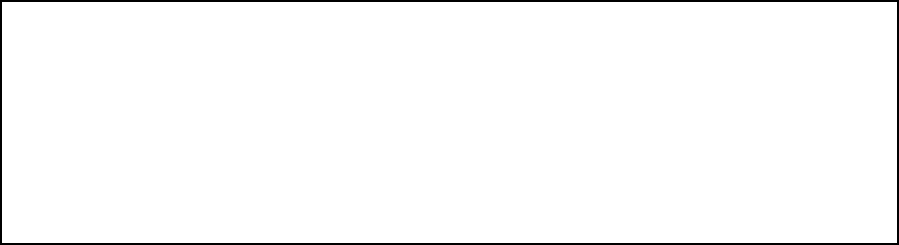 Are costs that arise specifically from the production of a product or the provision of a service.
Materials or components
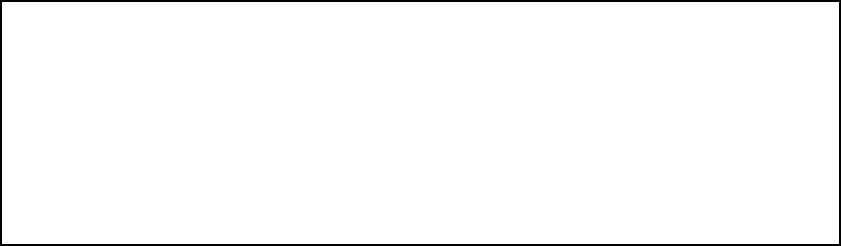 Overheads
Accounting fees
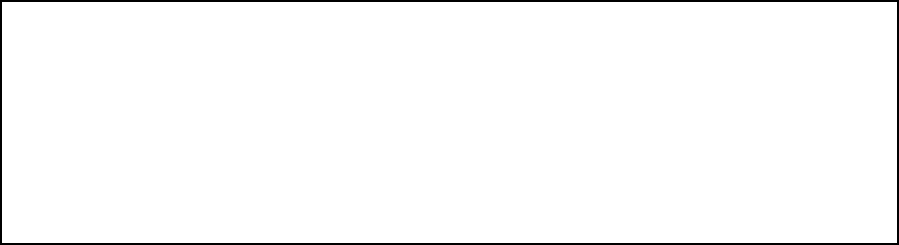 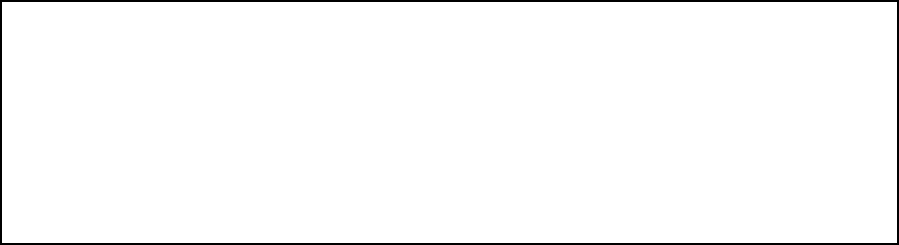 Rent
Insurance
Travel expenditures
Repairs
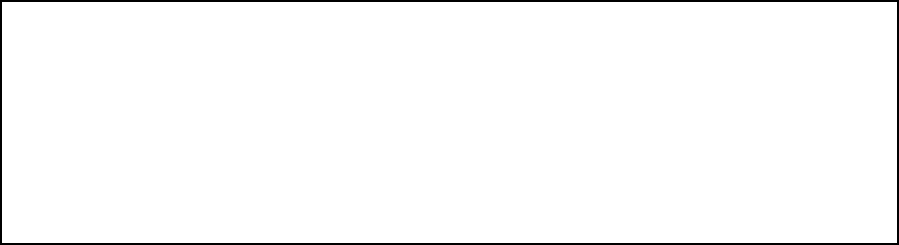 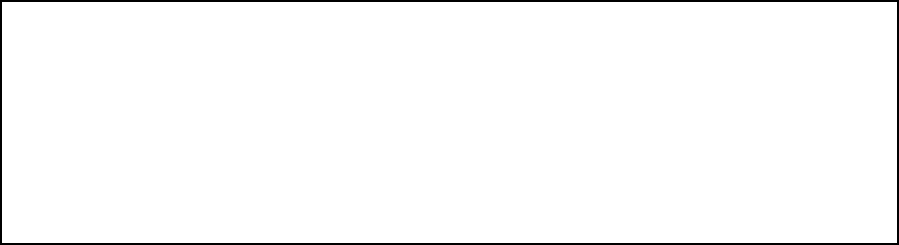 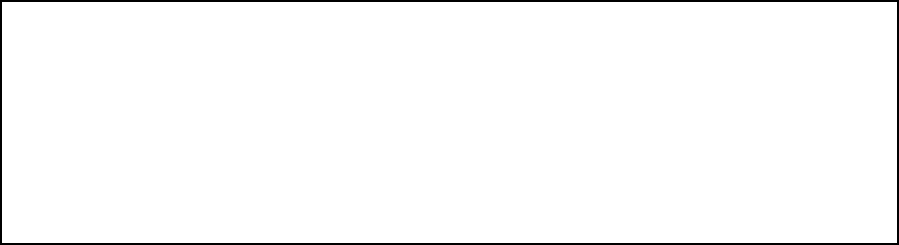 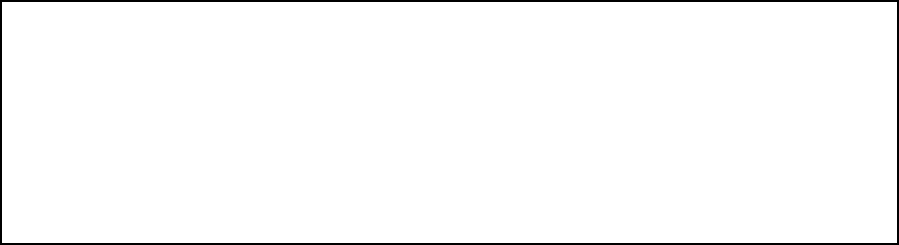 Telephone bills
Taxes